Earthquakes
Ch. 10
Parts of an earthquake:
Types of Seismic Waves
PRIMARY WAVES – arrive first, can travel through any material.
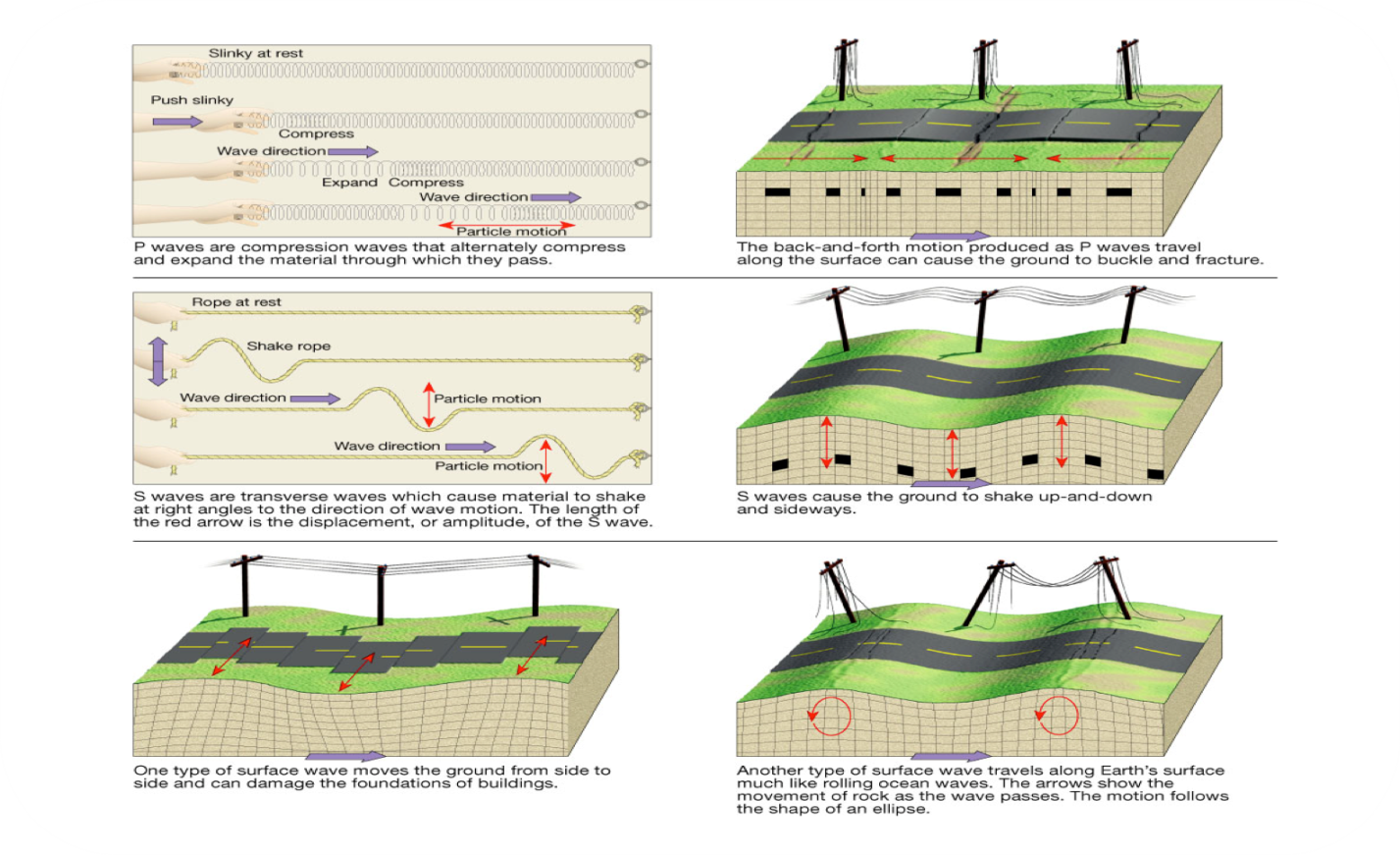 Types of Seismic Waves
SECONDARY WAVES – arrive second, can travel through solids.
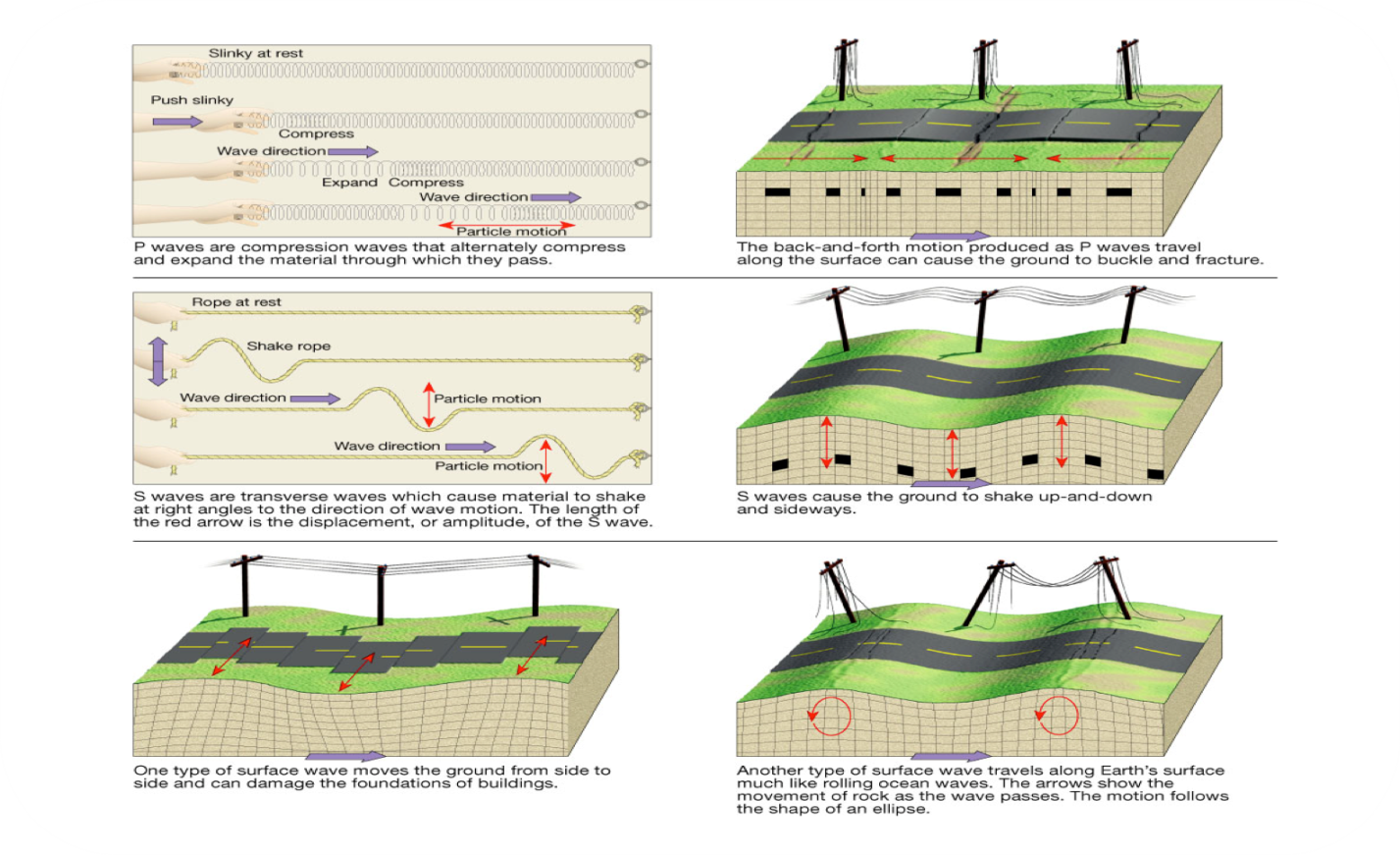 Types of Seismic Waves
SURFACE WAVES





L WAVES					RAYLEIGH WAVES
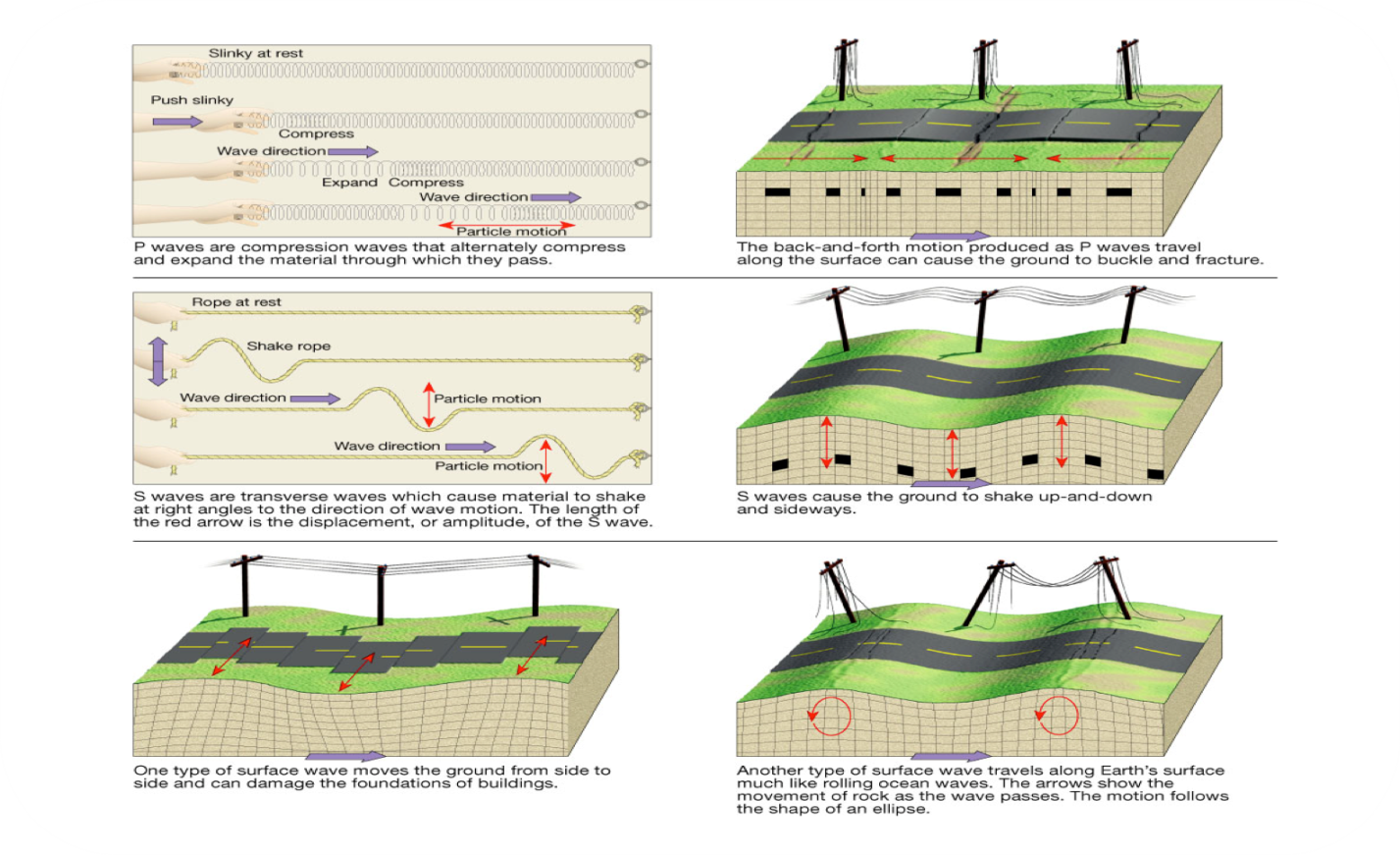 Seismograph:
Instrument that detects and records waves produced by earthquakes.
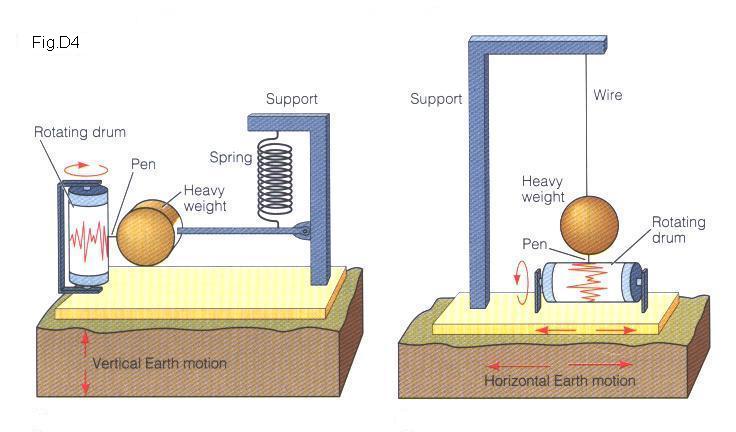 Seismogram: